Региональные меры поддержки бизнеса
Московская область
Субсидия промышленным предприятиям 
на приобретение нового оборудования
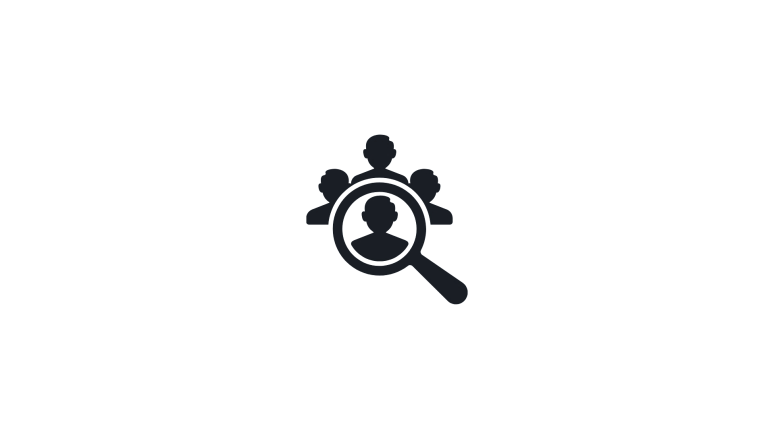 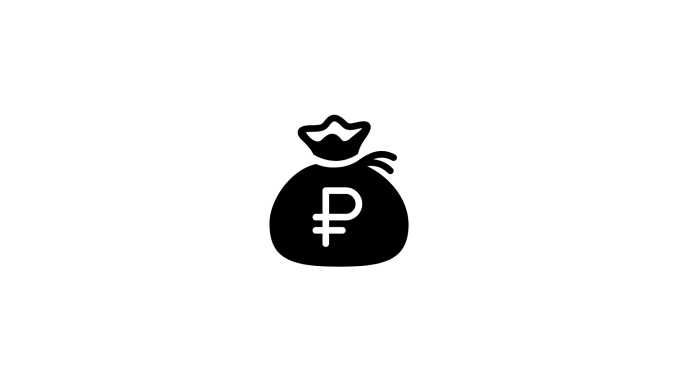 Участники конкурса:
Юридические лица, зарегистрированные на территории МО, либо поставленные на учет в налоговых органах МО по местонахождению обособленного подразделения
Основной вид деятельности – раздел С «Обрабатывающие производства». За исключение:класс 10 (Продукты пищевые)класс 11 (Напитки)класс 12 (Изделия табачные)класс 18 (Услуги печатные и услуги по копированию звуко- и видеозаписей, а также программных средств)класс 19 (Кокс и нефтепродукты) группа 20.53 (Масла эфирные)группа 20.59 (Продукты химические прочие, не включенные в другие группировки)группа 24.46 (Топливо ядерное переработанное)подгруппа 20.14.1 (Углеводороды и их производные)класс 33 (Услуги по ремонту и монтажу машин и оборудования)
Размер субсидии:  10 млн рублей
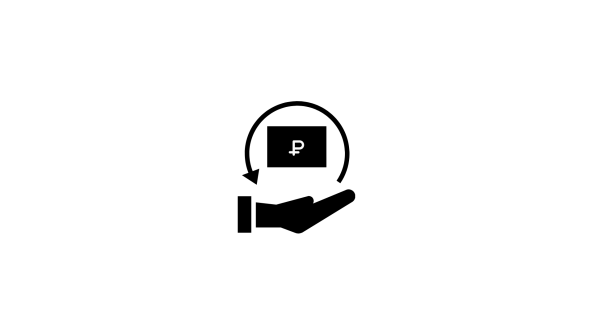 Компенсация:  
20%  от фактически произведенных затрат на приобретение оборудования
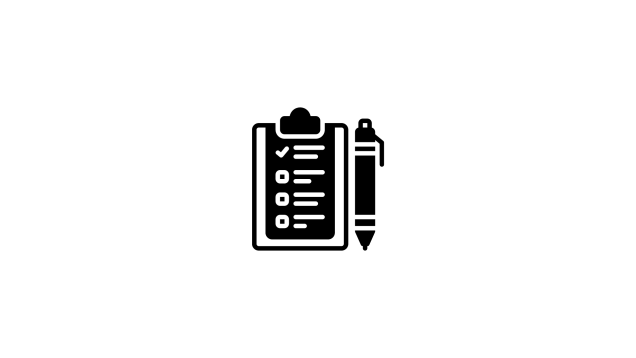 Что можно компенсировать:  
- затраты  с 1 января предшествующего года (с 01.01.2021)
- новое оборудование, являющееся промышленной продукцией классов 26, 27 и 28 (за исключением подкласса 28.3) ОК 034-2014 (КПЕС 2008)
- затраты (согласно договору / контракту):
стоимость оборудования;
расходы на монтаж и шеф-монтаж;
пусконаладочные работы.
Не компенсируется:
- оборудование ранее находившееся в эксплуатации;
- дата изготовления (выпуска) превышает 5 лет.
Подать заявку: https://uslugi.mosreg.ru/services/20796
2
Требования к участникам конкурса (на дату заявки)
Проверка на 1 этапе конкурса 
1. Отсутствие налоговой задолженности (2022 – 300 тыс руб.)
2. Отсутствие просроченной задолженности перед бюджетом МО
3. Ненахождение в процессе реорганизации (кроме присоединения), банкротства либо ликвидации.
4. Отсутствие в реестре дисквалифицированных лиц (руководителя, членов коллегиального исполнительного органа, главного бухгалтера) 
5. Отсутствие возмещения затрат, представленных к компенсации, по другим программам МО
6. Отсутствие решения об оказании аналогичной поддержки из федерального или муниципального бюджетов 
7. Наличие действительной усиленной квалифицированной ЭЦП
8. Участник Конкурса не является иностранным ЮЛ
9. Представление полного комплекта документов по ЮЛ

Проверка на 2 этапе конкурса (для победителей конкурса)
Оплата оборудования в размере 100 %.
Постановка оборудования на баланс.
Представление полного пакета документов на оборудование.
3
Пакет документов
4
Рейтингование заявок участников конкурса
5
Результаты предоставления субсидии (для соглашения)
6